Projenin Adı: Farklı Özellikteki Materyallerden Müzik Aleti Yapımı

Projeyi Uygulayan Okul: Oğuzlar Çok Programlı Anadolu Lİsesi

Projenin Amacı              : Öğrencilerin ritim duygusunun gelişiminin sağlanması

Projenin Uygulandığı Sınıf Seviyesi: Özel Eğitim Meslek Lisesi 3.Kademe

Projeyi Uygulayan Öğretmenler: Merve GECE
                                                                  Ömer ÇİFTOĞLU

Projenin Uygulanma Yeri                   :Özel Eğitim Sınıfı
Başlama Tarihi                                     :09.02.2015

Bitiş Tarihi                                            :30.04.2015

Proje Sonucu Kazanımlar                  :
Öğrencilerin küçük kas motor becerilerinin gelişiminin sağlanması
Öğrencilerde müzik sevgisinin gelişmesi
Öğrencilerin ritim tutma becerilerinin gelişimi
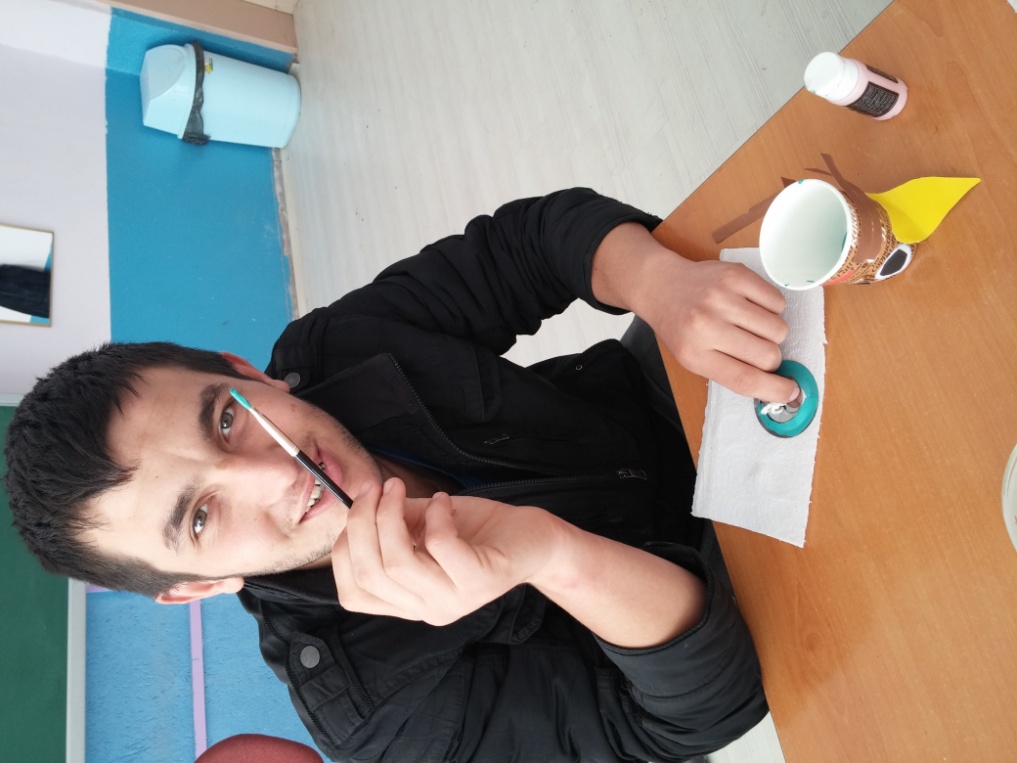 ÇAY TABAKLARINDAN ZİL YAPIMI
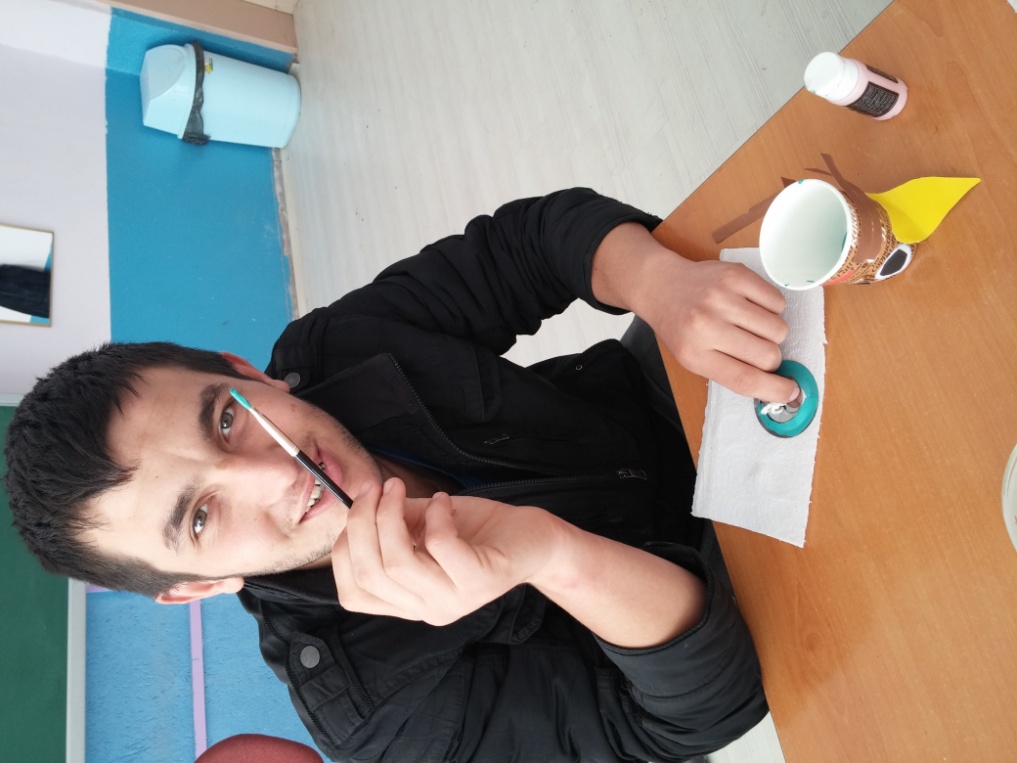 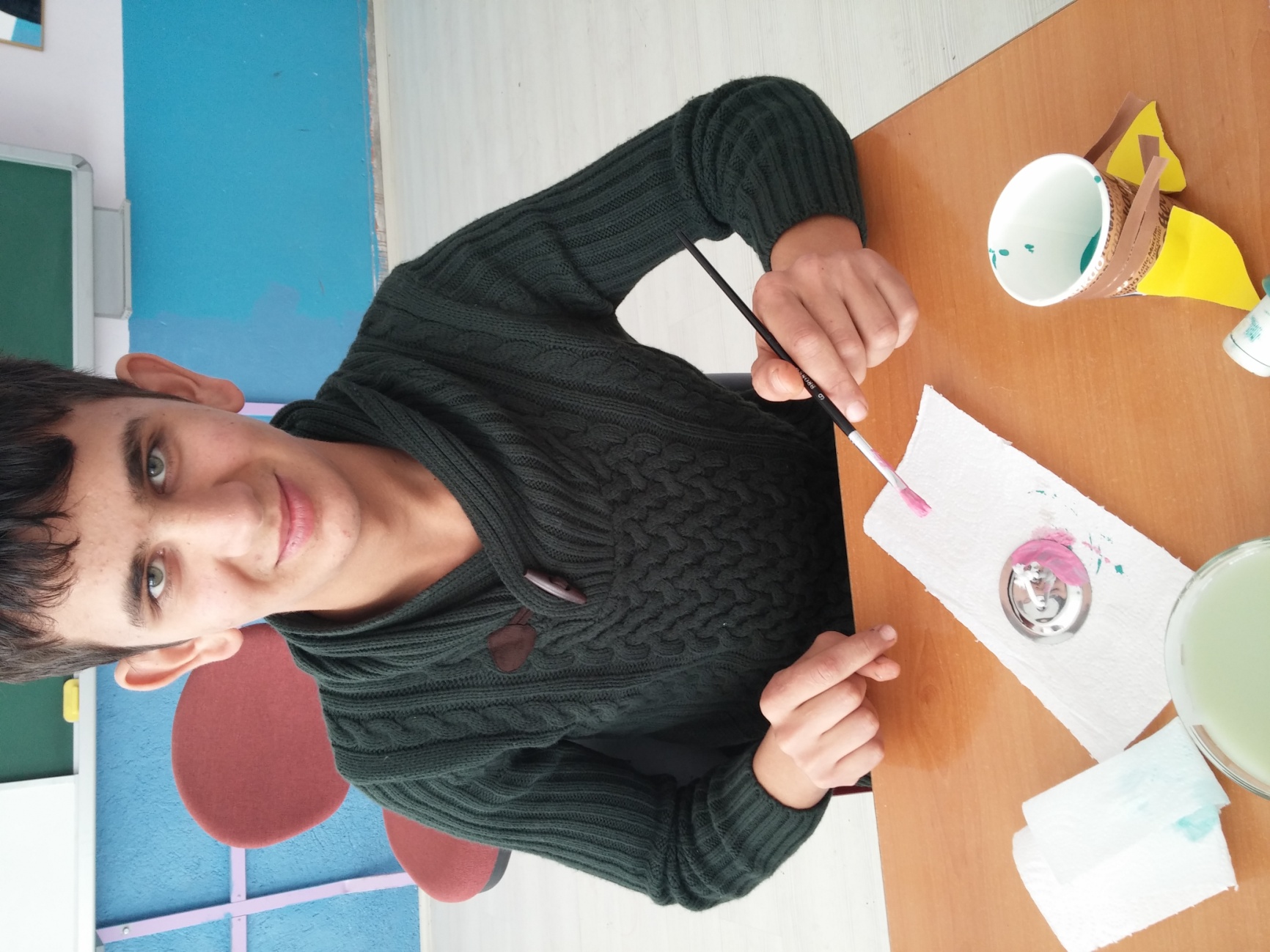 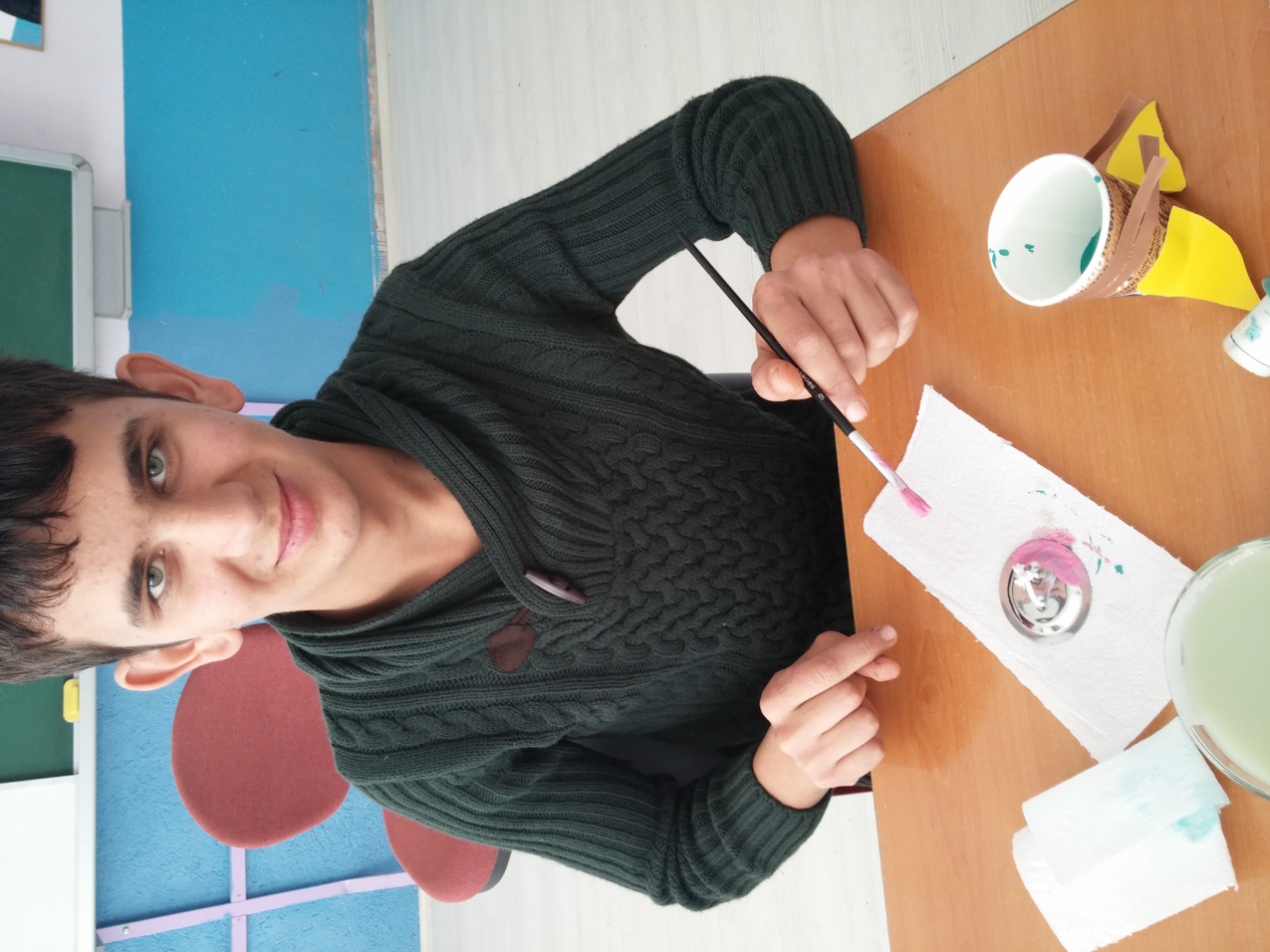 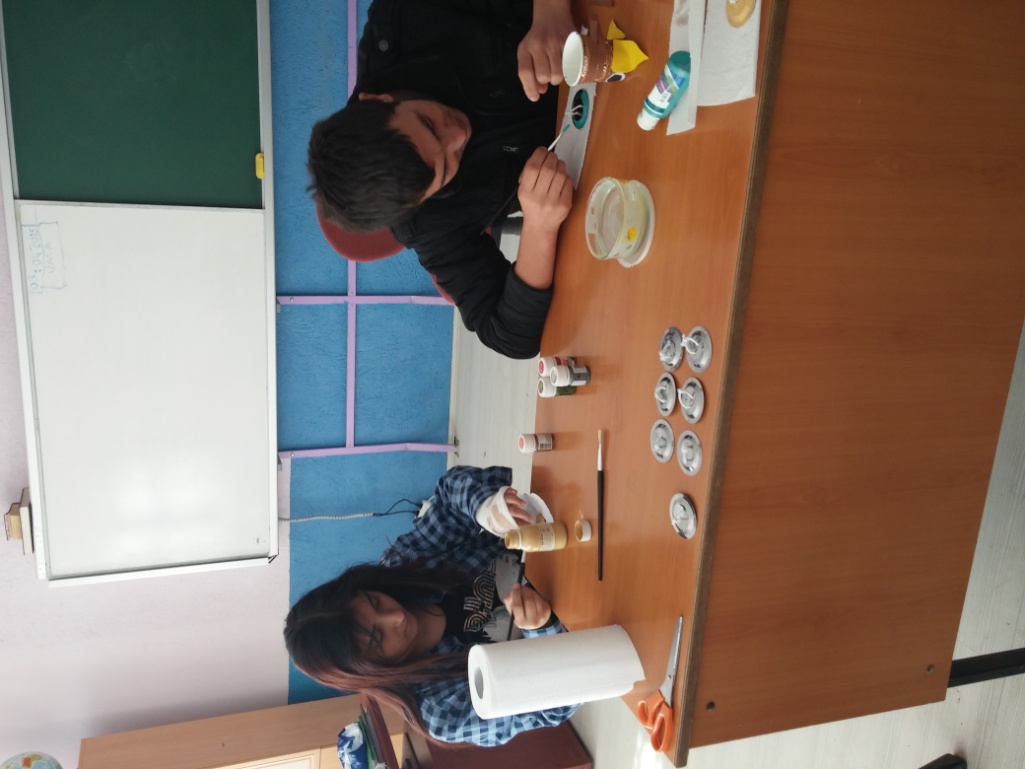 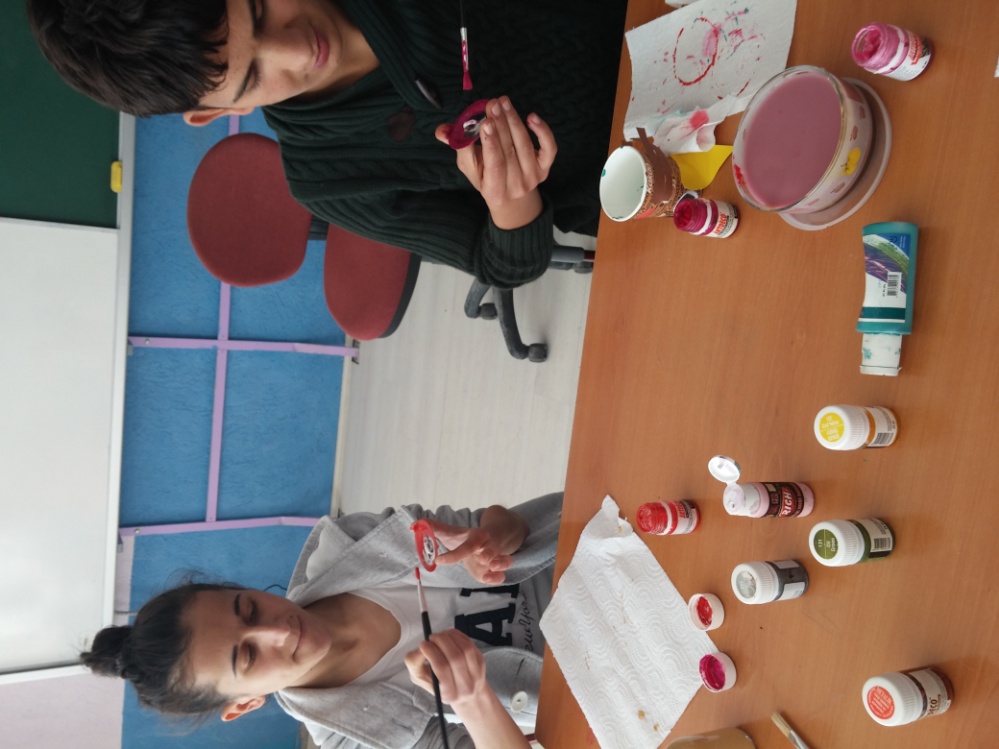 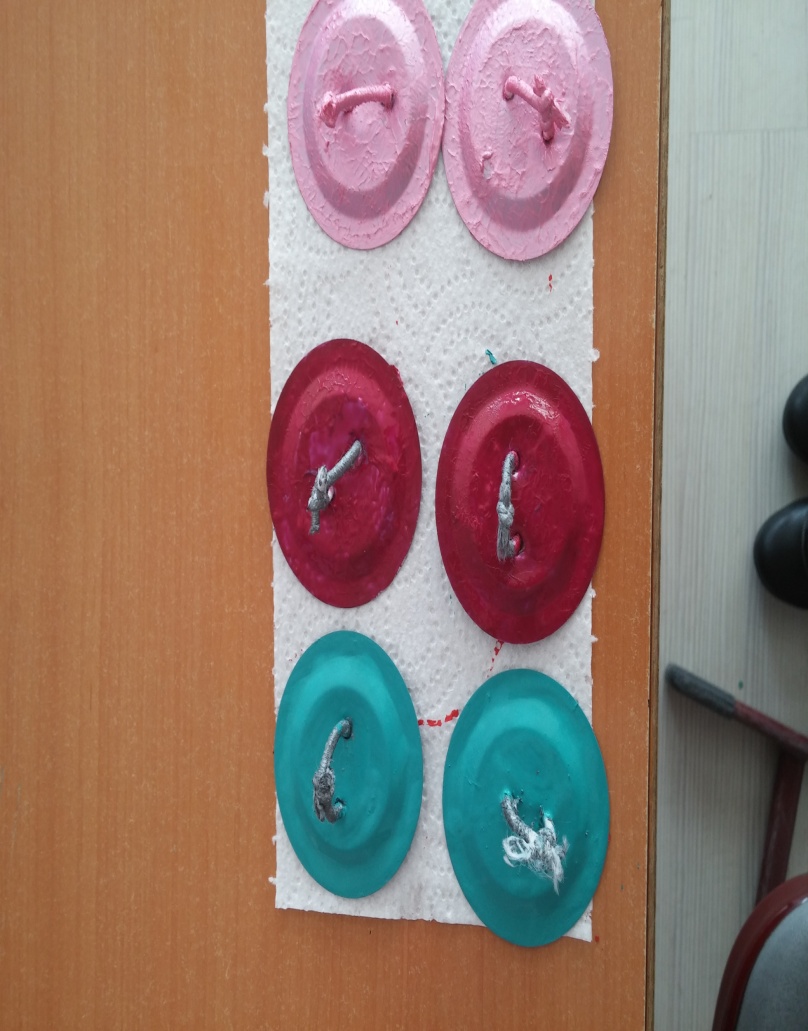 ELEK KASNAĞINDAN DAVUL YAPIMI
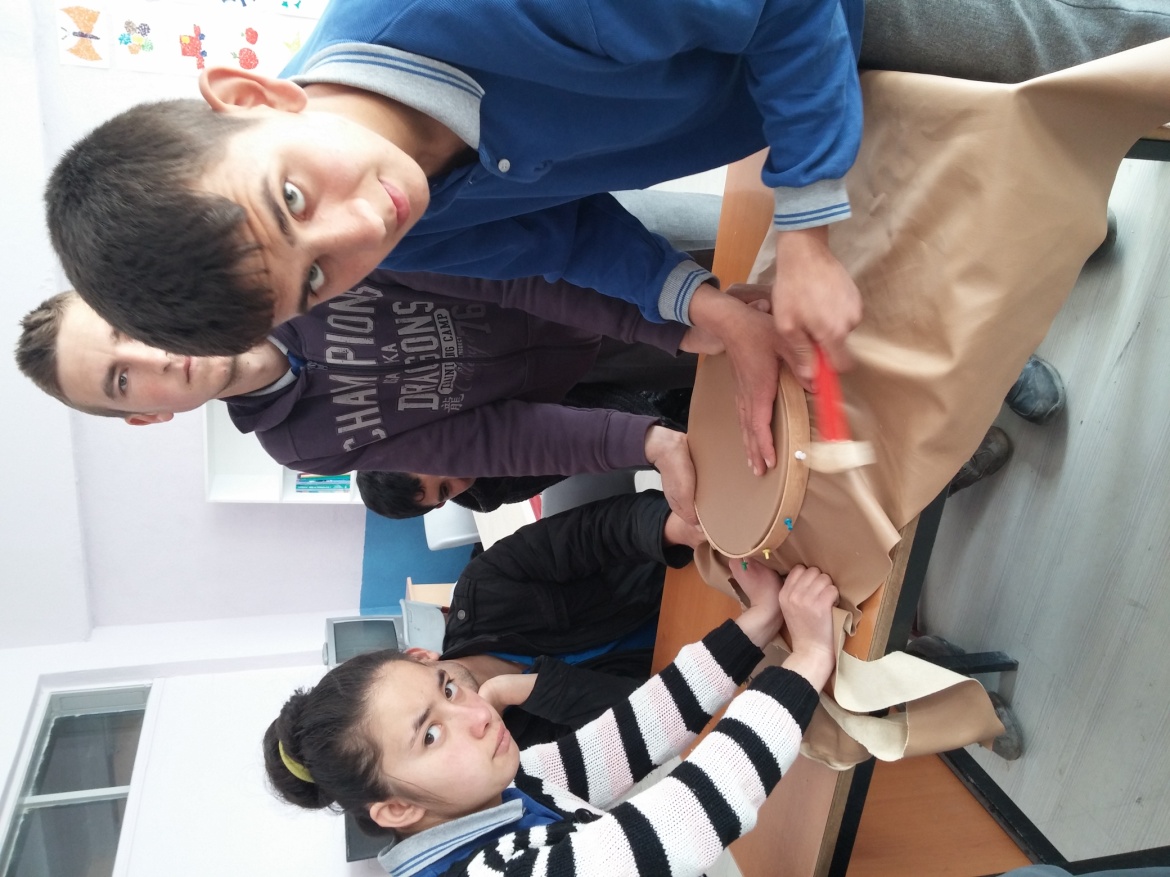 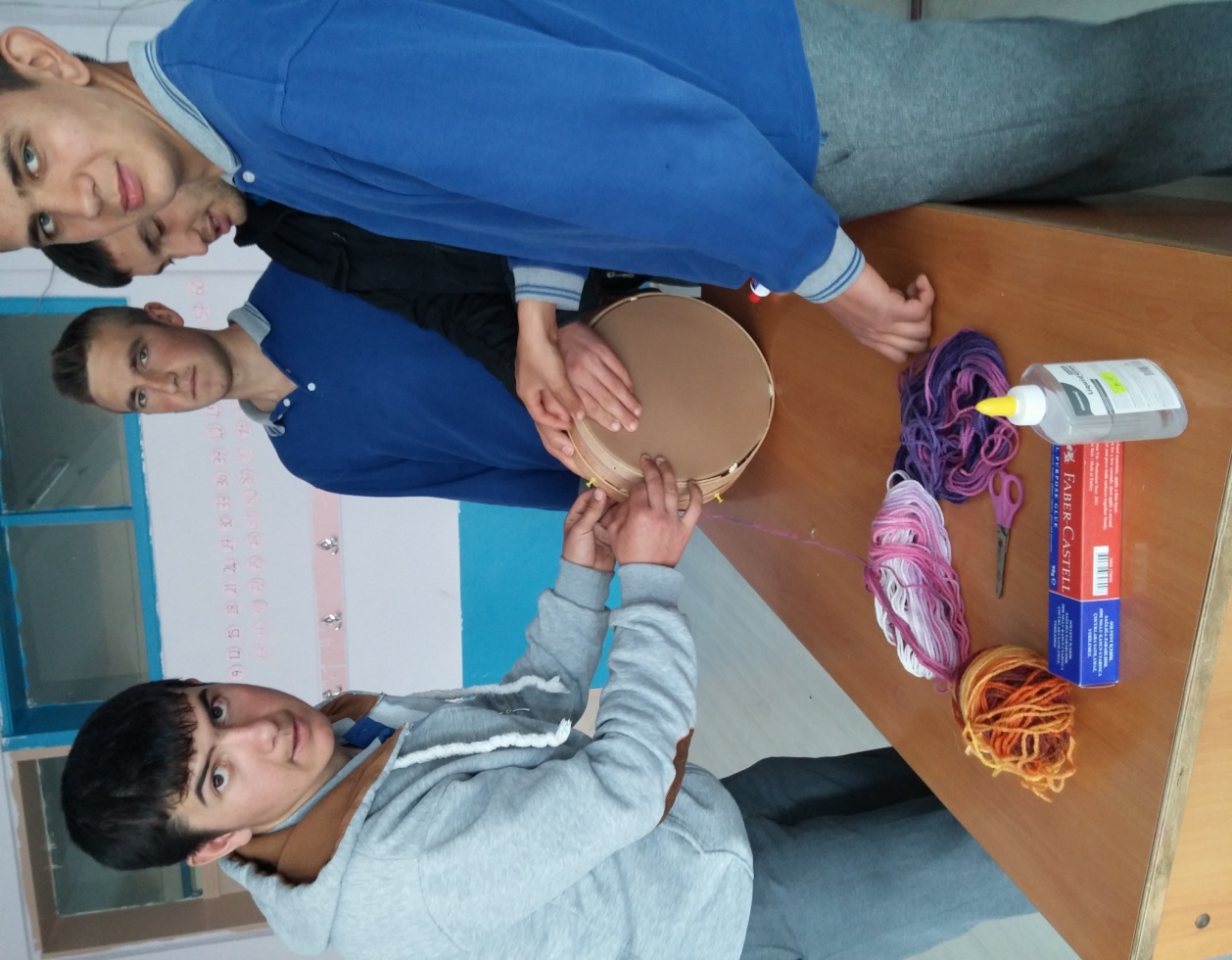 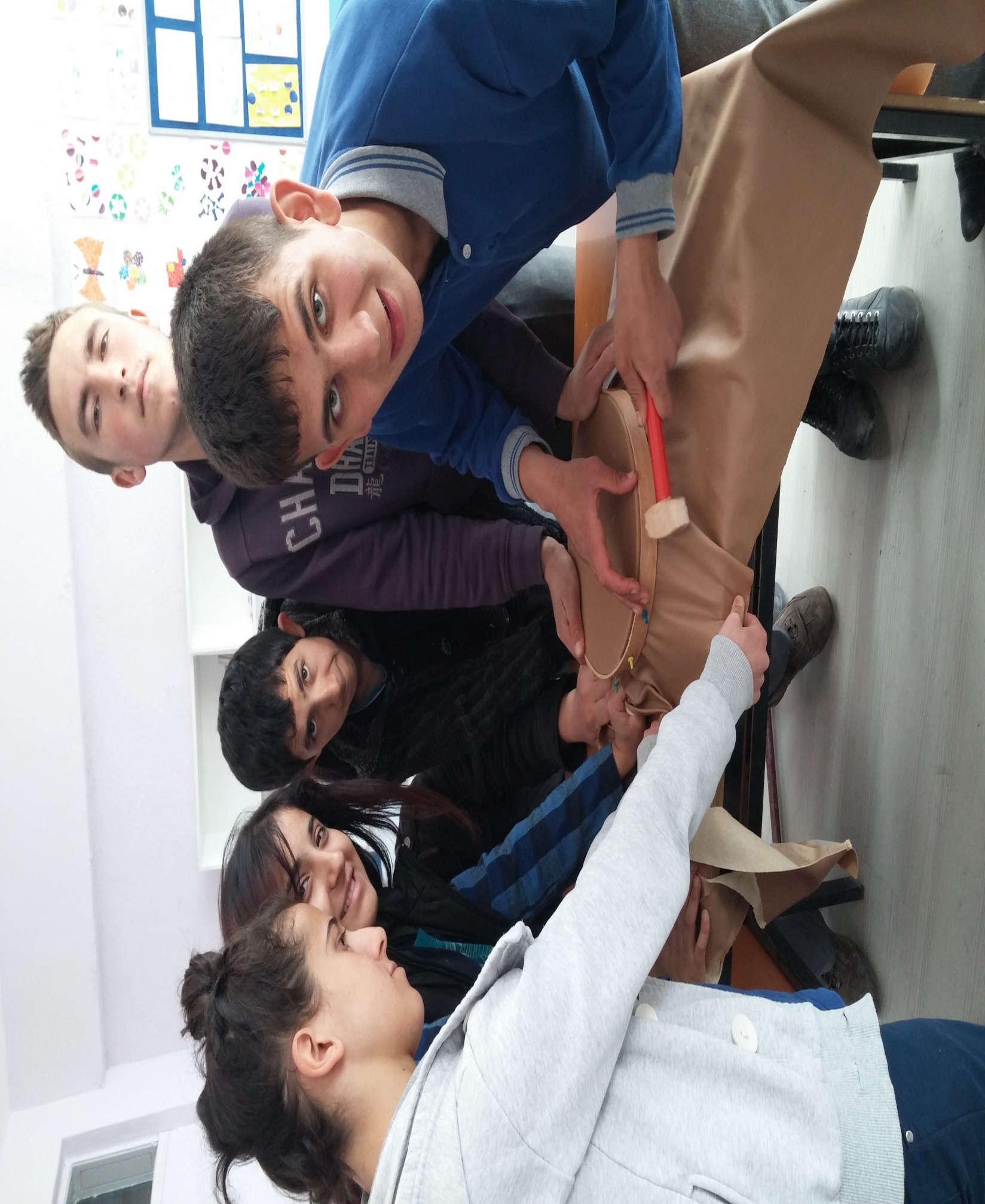 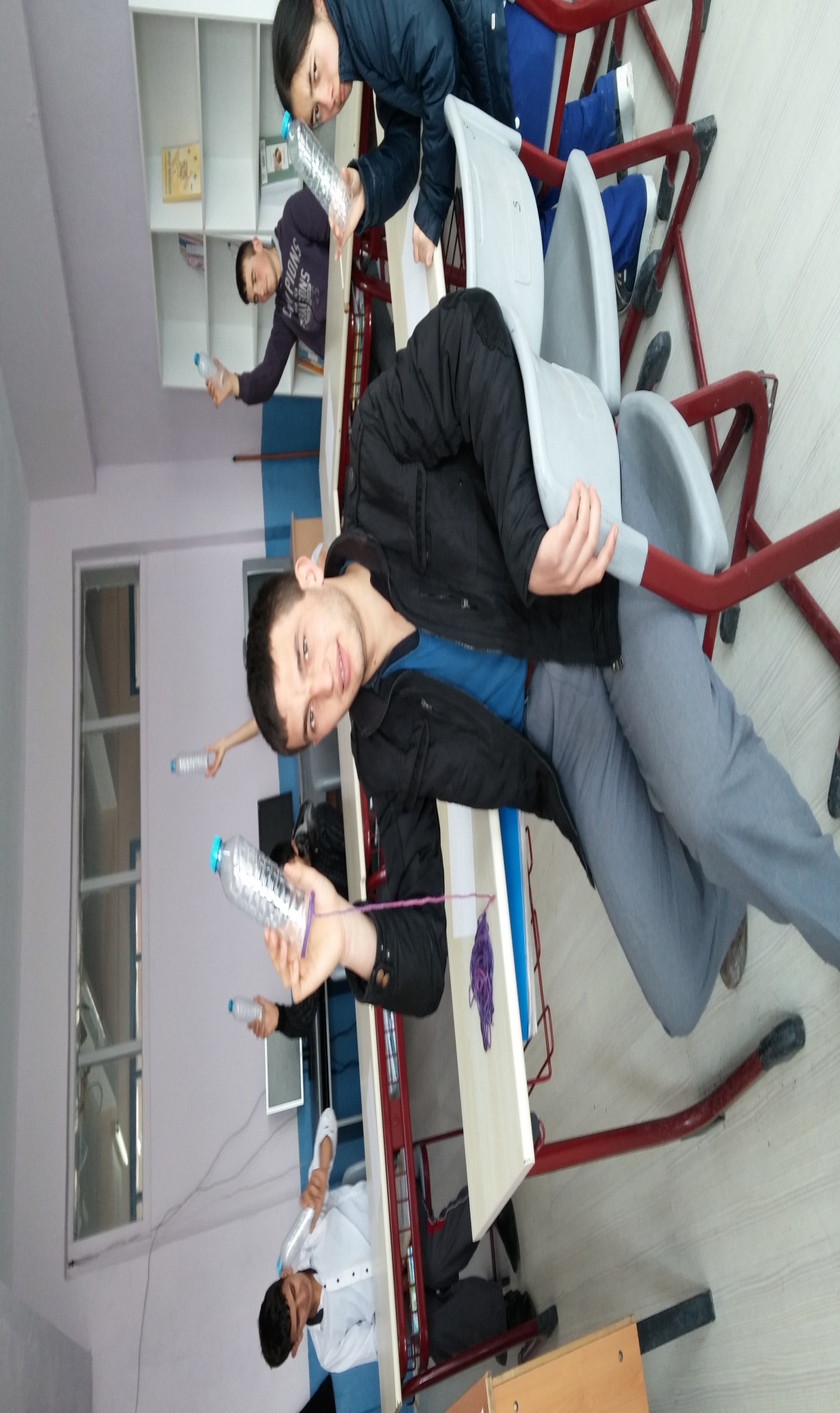 SU ŞİŞESİNDEN MARAKAS YAPIMI
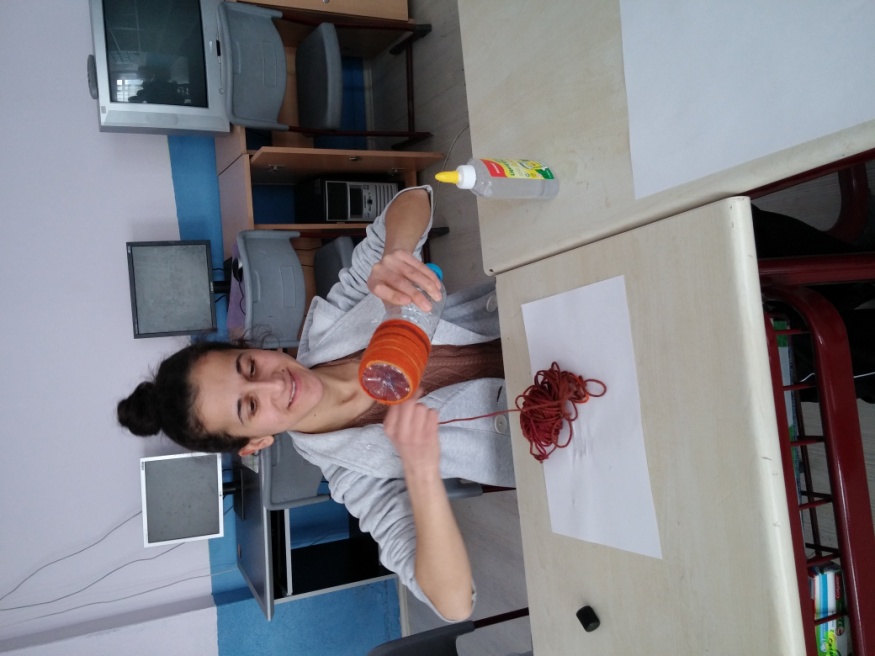 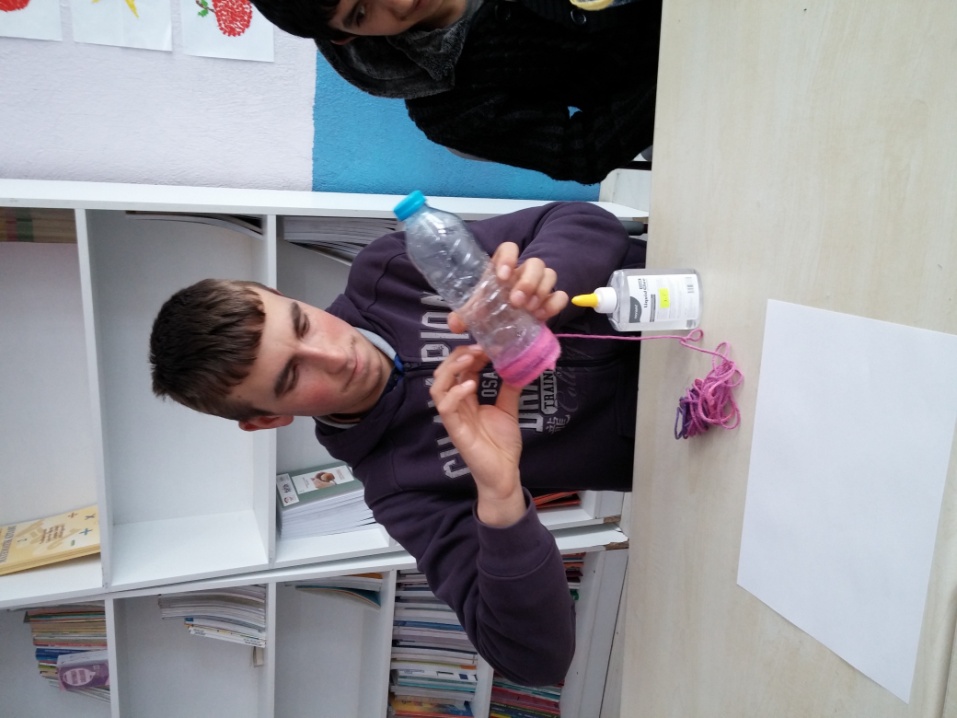 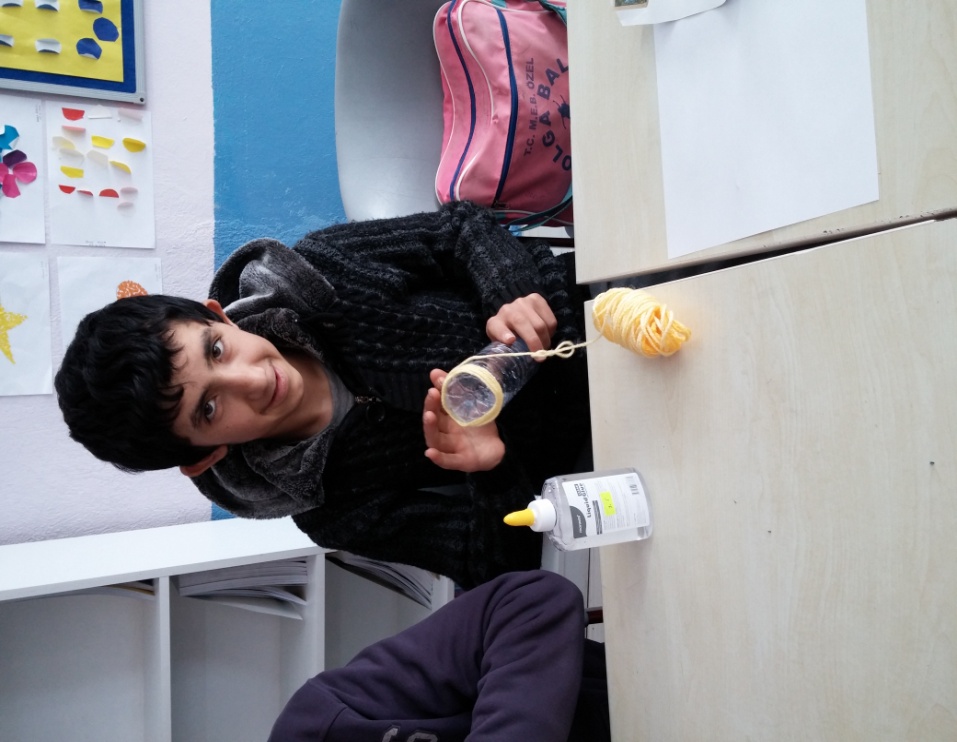 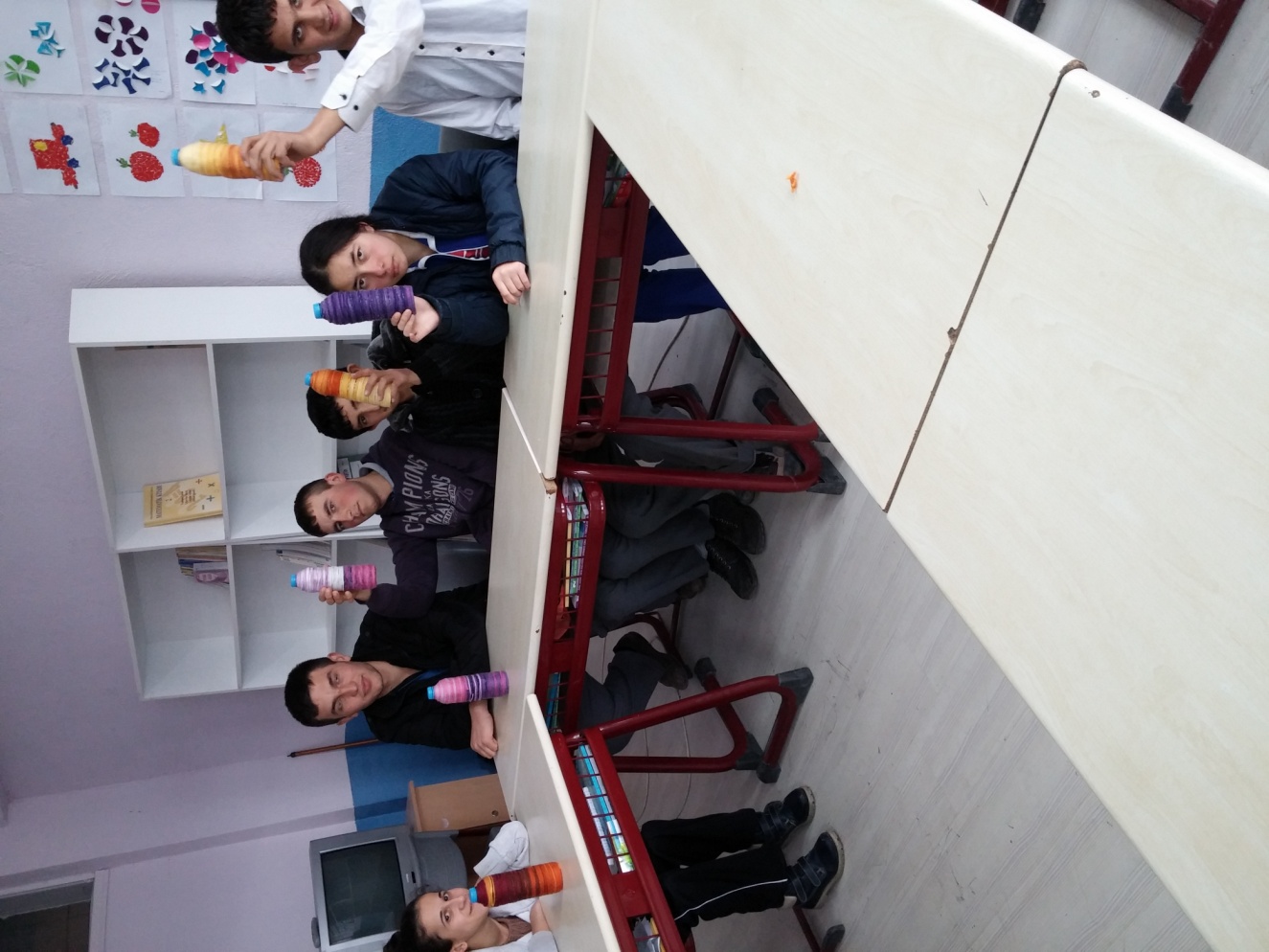 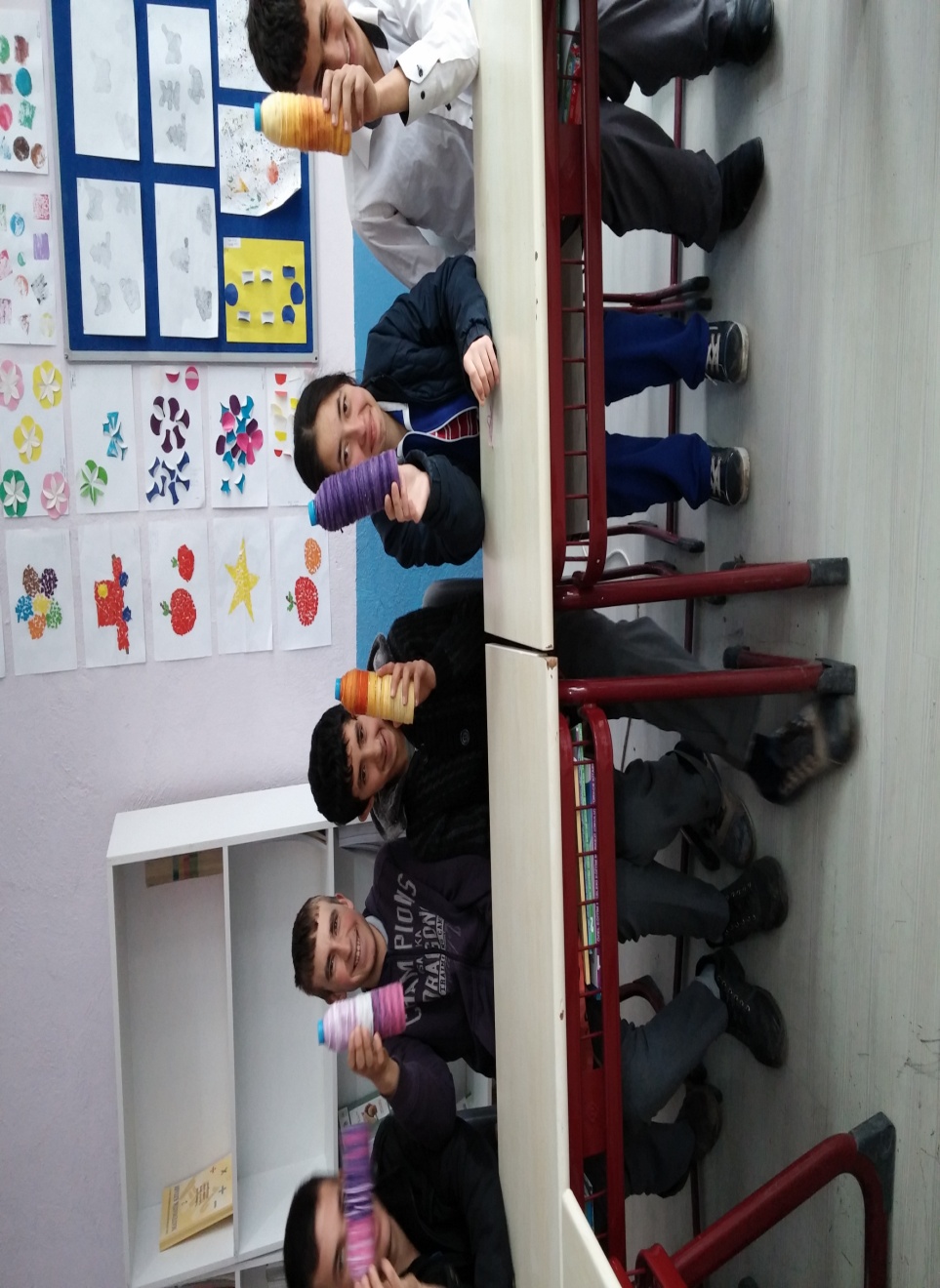